Konference IMPEL, ENPE, EUFJE a EnviCrimeNetwork
Lenka Němcová
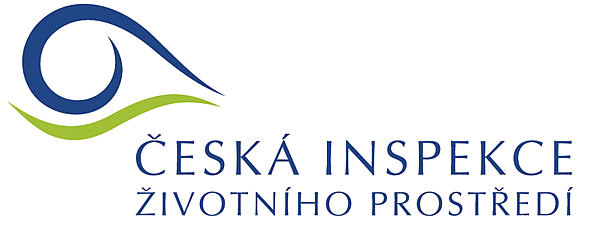 Konference IMPEL, ENPE, EUFJE a EnviCrime Network
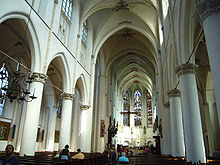 12. 5. – 13. 5. 2016
 194 účastníků
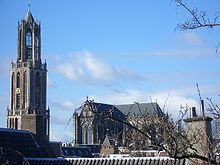 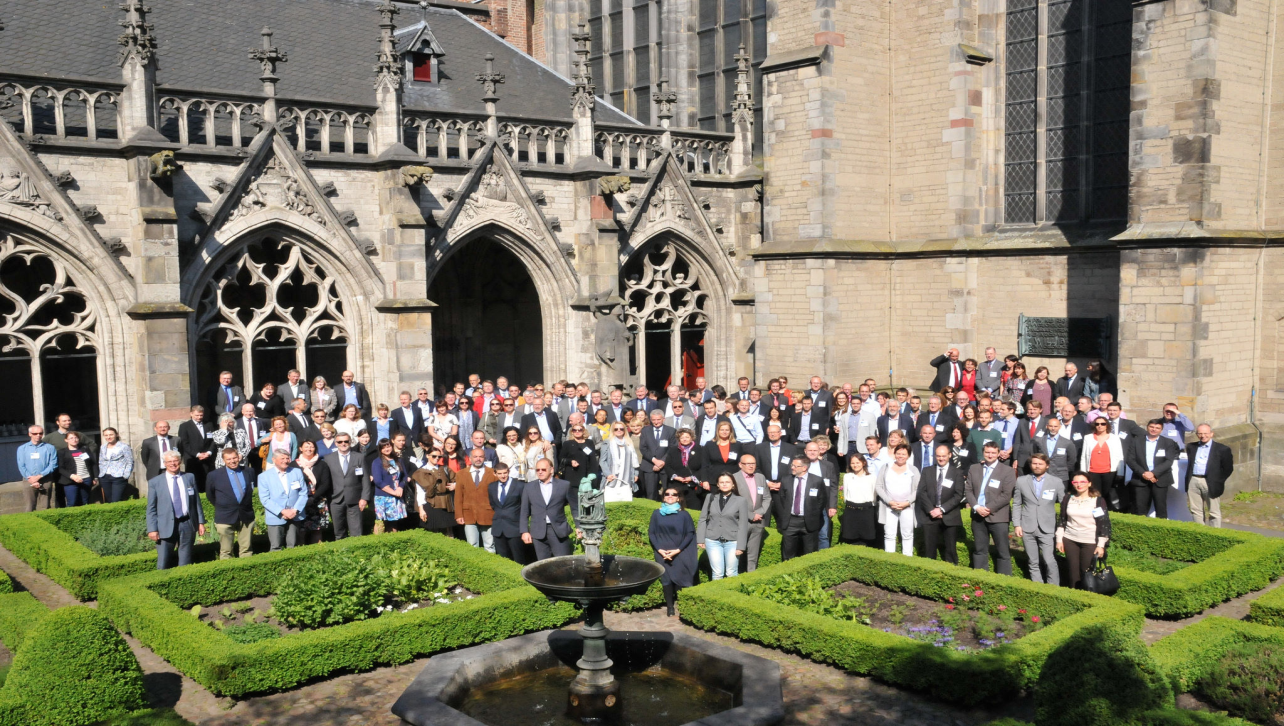 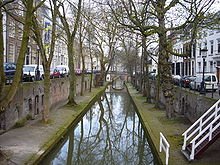 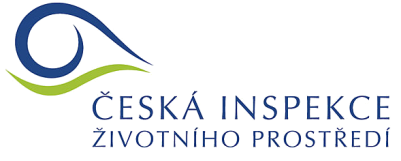 [Speaker Notes: Autor]
ENPE
Evropská síť pro státní zástupce
 založena v roce 2012
Databáze, nejdříve pod IMPEL s případy nelegální přepravy odpadů
Zkušenost – velmi těžké sdílet informace, pokud nejsou v AJ
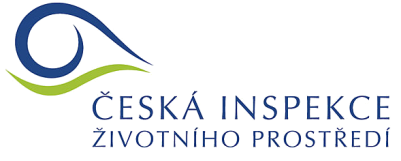 [Speaker Notes: Autor]
ENPE
Nyní 4 oblasti:
Trestné činy v oblasti odpadů
Wildlife crime
Chemické znečištění
Trestní stíhání a postih
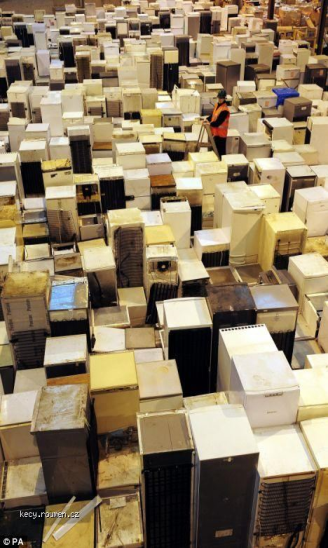 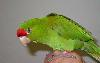 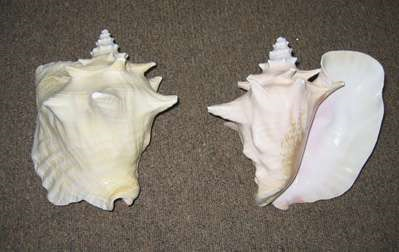 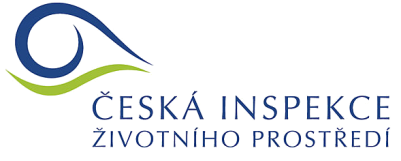 [Speaker Notes: Autor]
EnviCrimeNet
byla založena v roce 2011
zabývá se se hlavně:
Nelegální přepravou odpadů
Nelegální těžbou dřeva
Nelegálním lovem
Nelegálním zabíjením ptáků
Spolupráce je obtížná vzhledem různému uspořádání orgánů a agentur ve členských státech
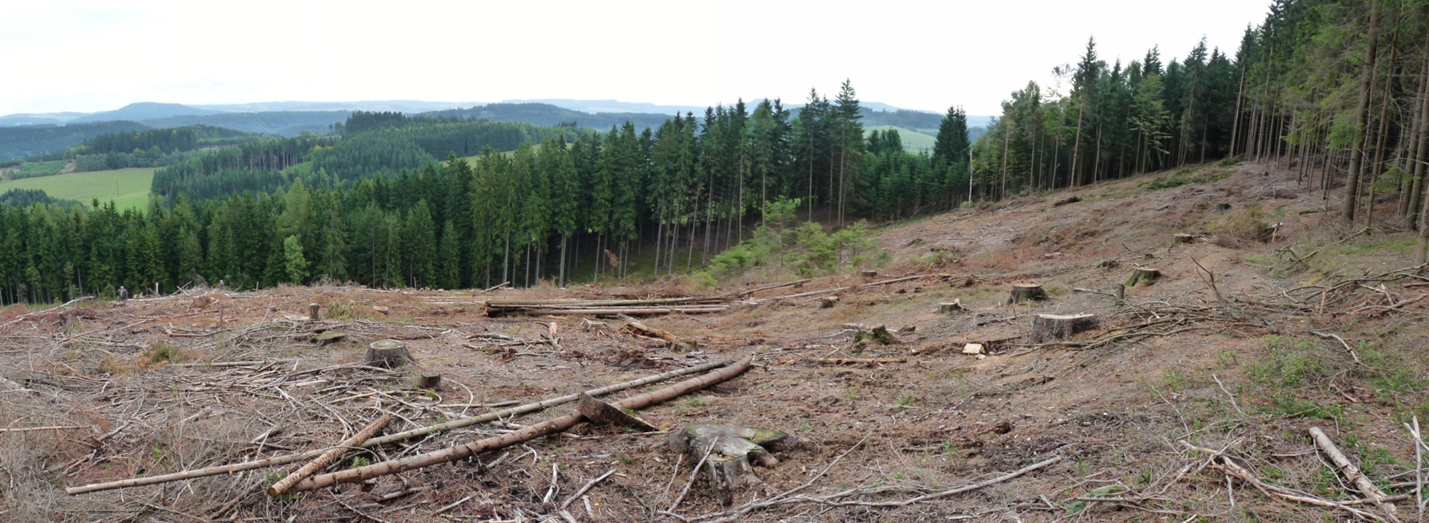 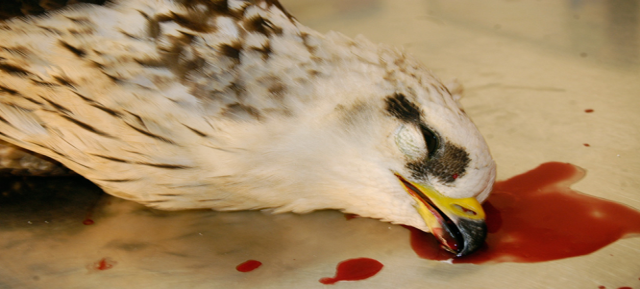 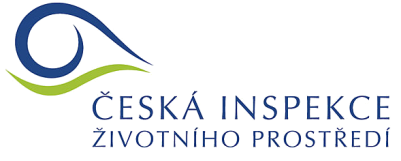 [Speaker Notes: Autor]
EUFJE
Fórum EU pro soudce v oblasti ŽP
Založeno v roce 2014
Cílem – podpora prosazování národního, evropského a mezinárodního práva ŽP
Vzdělávání soudců v legislativě ŽP
Výměna soudních rozhodnutí a zkušeností
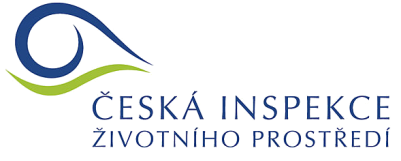 [Speaker Notes: Autor]
Příručka pro určování sankcí za trestné činy v životním prostředí pro Anglii a Wales
Důvodem vzniku – dosažení konzistence sankcí
Sankce rozděleny na nedovolené nakládání s odpady a jejich nelegální přepravu, nelegální vypouštění do vody, půdy a ovzduší 
Sankce zvlášť pro fyzické a právnické osoby
podle velikosti zařízení – velké, střední, malé a mikro
Není určena pro velmi velká zařízení
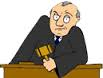 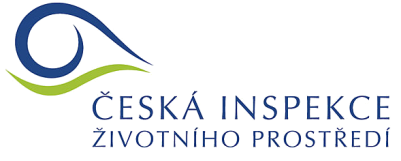 [Speaker Notes: Autor]
Příručka pro určování sankcí za trestné činy v životním prostředí pro Anglii a Wales
12 kroků
Kompenzace
Konfiskace
Určení kategorie porušení zákona
Zařazení do kategorie
Určení ekonomického prospěchu z porušení zákona
Kontrola navrhované sankce (pokuty) na základě obratu zařízení a zda je přiměřená k finančním prostředkům porušitele zákona
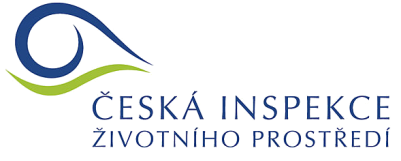 [Speaker Notes: Autor]
Příručka pro určování sankcí za trestné činy v životním prostředí pro Anglii a Wales
7. další faktory zasluhující si úpravu pokuty
8. zvážení jakýchkoli faktorů ke snížení pokuty (spolupráce při vyšetřování atd.)
9. snížení sankce za přiznání viny před soudem
10. dodatečné rozhodnutí
11. celková výše
12. odůvodnění
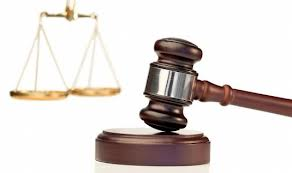 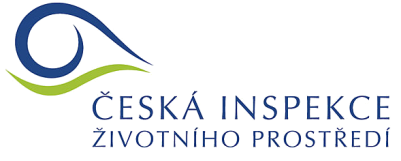 [Speaker Notes: Autor]
Případ nelegálního lovu zvířat v Rumunsku
Státní zástupce Teodor Nita
Špatná legislativa, povoleny elektronické vábničky
Italský občan organizoval lov pro další italské „lovce“ 
Rumunští zaměstnanci státní správy zařídily povolení, dodali munici
Rumunský úředník  informoval, že mohou lovit jakýmkoli způsobem a bez omezení 
 s italskými občany spolupracovalo 6 zaměstnanců státní správy
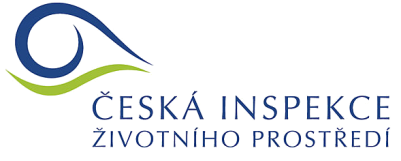 [Speaker Notes: Autor]
Případ nelegálního lovu zvířat v Rumunsku
byli odposloucháváni – zjištěno, že italský občan si koupil desítky tisíc neregistrovaných nábojů
dodali mu také 37 neregistrovaných loveckých zbraní
1 lov – vystříleno 400 – 500 nábojů
Ihned po lovu mrazící vozy
Ulovená zvěř a ptáci transportovány do italských luxusních restaurací
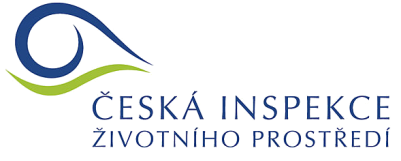 [Speaker Notes: Autor]
Případ nelegálního lovu zvířat v Rumunsku
při zátahu zabaveno 37 loveckých zbraní, 45 000 nábojů a vábničky
Lovci již měli v autech:
10 bažantů
80 koroptví
280 neidentifikovaných ptáků
1574 mražených skřivanů + 818 čerstvě ulovených
140 křepelek
12 motáků a 15 vran
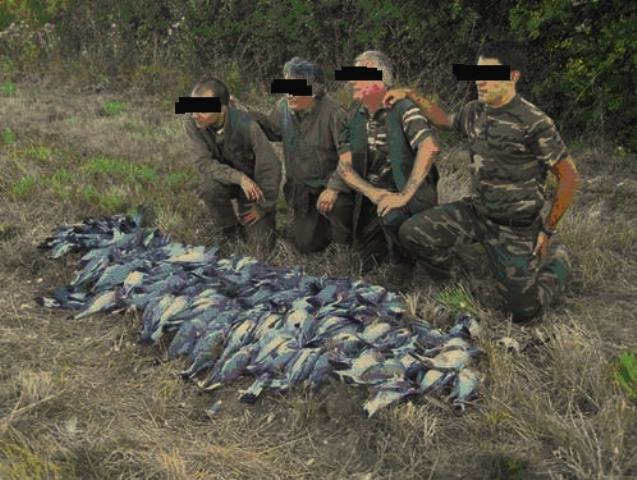 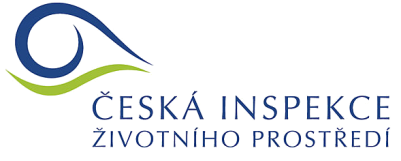 [Speaker Notes: Autor]
Případ nelegálního lovu zvířat v Rumunsku
3 italští občané + 5 rumunských – vzato do vazby
Ve vazbě strávili 29 dní, italští občané nemohli opustit Rumunsko dalších 30 dni, do termínu konání soudu
Italští občané poté vyhoštění, pokuta + zabavení neoprávněně získaného zboží
Rumunští úředníci pokuty, již nesmí pracovat ve státní správě
O případ se velmi zajímala média a zvýšila povědomí veřejnosti o tomto problému
Problém korupce policie a státní správy
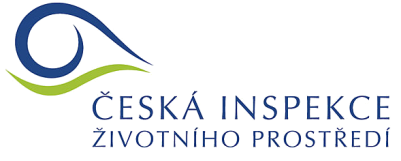 [Speaker Notes: Autor]
Projekt EFFACE, Institut pro evropskou politiku ŽP
Probíhal: prosinec 2012 – březen 2016
Účastnilo se 11 evropských partnerů (univerzity, think tank, ekonomové, politologové a kriminologové
Cílem – bojovat proti kriminálním činům v ŽP
Nahlížení z různých úhlů: ČS, mezinárodního, typů kriminality atd..
Slabá stránka – nedostatek dat v mnoha oblastech kriminálních činů
Není zaveden systém sběru dat na úrovni EU pro mnoho oblastí
Regulace nemůže fungovat v izolaci – podpora soukromé odpovědnosti a různých dalších nástrojů
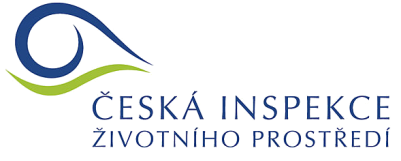 [Speaker Notes: Autor]
Projekt EFFACE, Institut pro evropskou politiku ŽP
Teorie
Arrow at al.: ekonomický růst nenahrazuje politiku ŽP
Dasgupta: ne růst, ale regulace zvyšuje kvalitu
Esty/Porter: klíčový je režim regulace
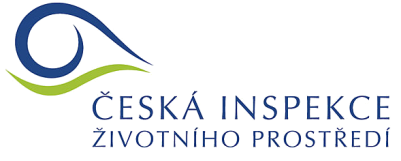 [Speaker Notes: Autor]
Projekt EFFACE, Institut pro evropskou politiku ŽP
3 možnosti k měření efektivity v oblasti ŽP
Měření výkonu
Inspekční činnost (počet inspekcí, nápravných opatření, pokut)
Problém: výkon ‡ efektivita
Více ‡ lépe
Měření souladu s legislativou
Problémové
Není dobré spojení mezi souladem s legislativou a výsledky
Obtížné získat validní data o souladu s legislativou
Raději se zaměřit na efektivní soulad s legislativou
Míra souladu s legislativou se obtížně interpretuje, musí se interpretovat kvalitně
Měření výsledků
Zlepšení životního prostředí
Problém – např. počasí, ekonomické vlivy
Příklad prosazování – zvýšení počtu lososů
Kauzalita
Nejlepší – kombinace všech 3 možnosti měření
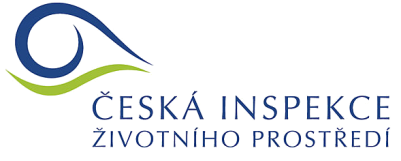 [Speaker Notes: Autor]
Výstupy projektu DOTCOM Waste
Analýzy rizik a dobrá praxe při zjišťování a vyšetřování nelegální obchodu s odpady v Evropě, Číně a severní Africe
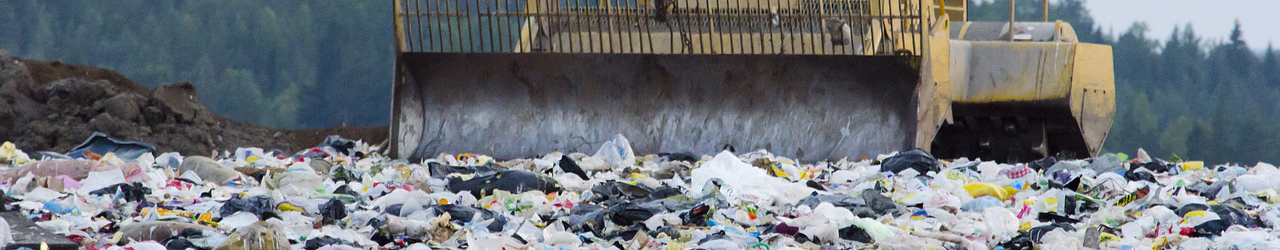 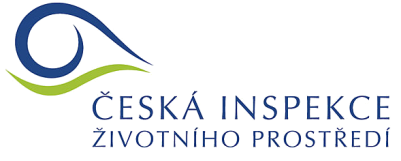 [Speaker Notes: Autor]
Další aktivity
Školící programy a nástroje včetně materiálů a praktických nástrojů
Sdílení informací a budování kapacit, dvě školení – Evropa a Čína
http://www.dotcomwaste.eu
http://www.dotcomwaste.eu/resources/dotcomlibrary/
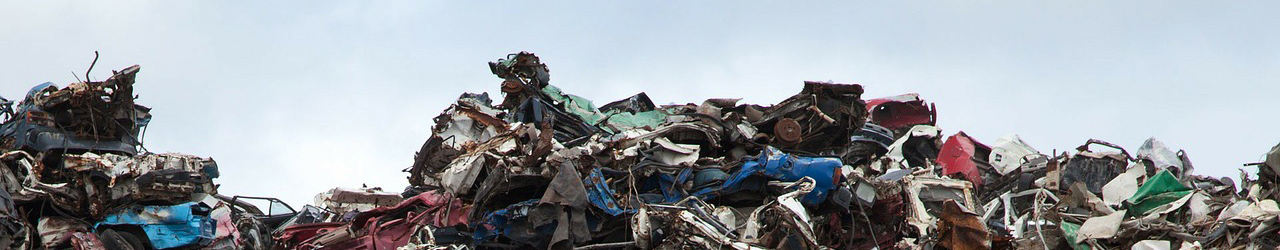 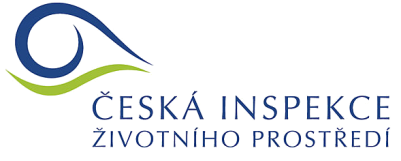 [Speaker Notes: Autor]
Děkuji vám za pozornost.

Lenka Němcová
nemcova_lenka@cizp.cz
www.cizp.cz
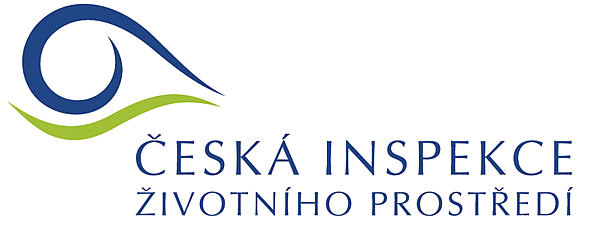